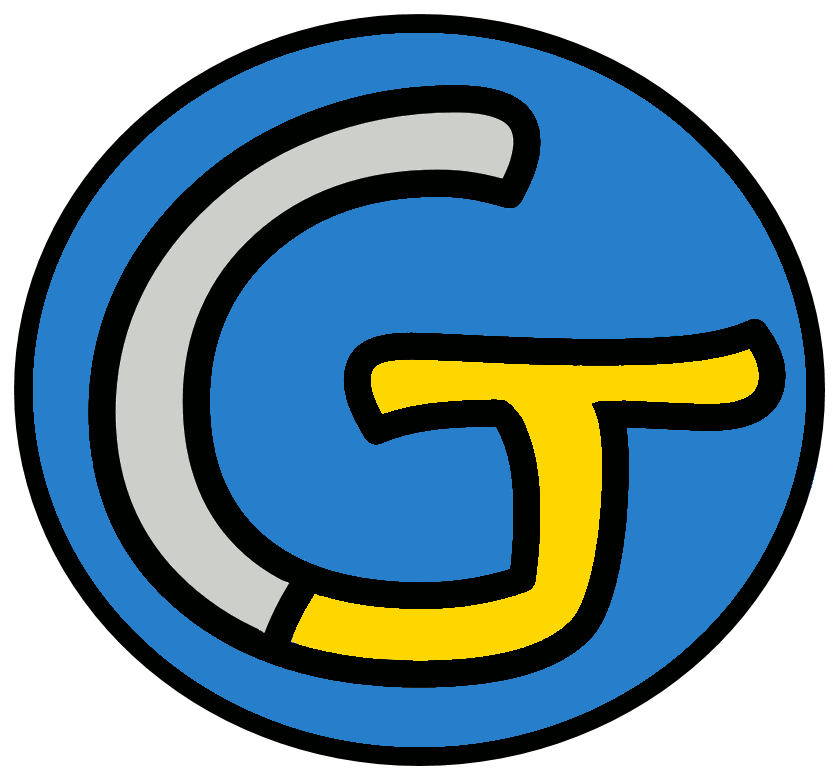 Mathématiques – Calcul mental CM2
Multiplier un décimal par 10, 100, 1 000
 Défi
Opération 1
2,31
x 10
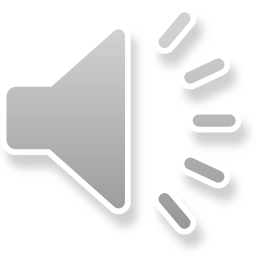 Opération 2
4,07
x 1 000
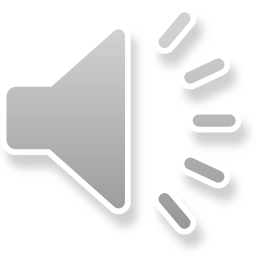 Opération 3
2,456
x 100
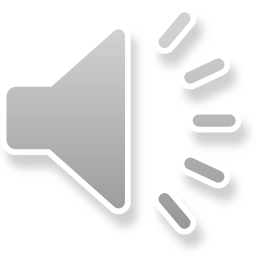 Opération 4
3,3
x 100
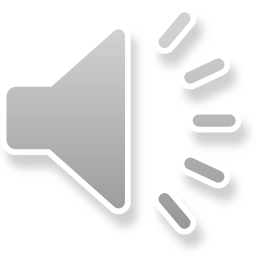 Opération 5
4,096
x 10
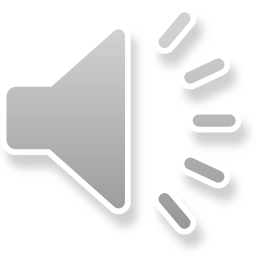 Opération 6
2,56
x 1 000
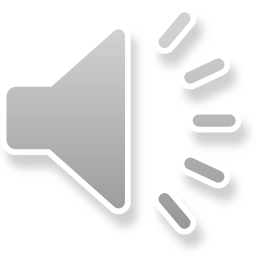 Opération 7
8,95
x 100
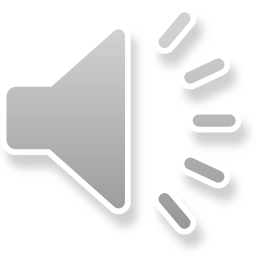 Opération 8
0,02
x 10
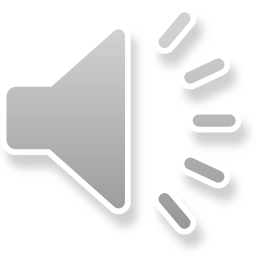 Opération 9
3,658
x 1 000
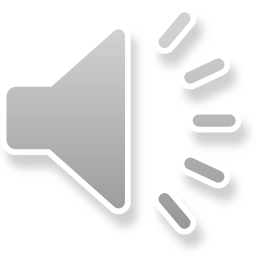 Opération 10
0,12
x 1 000
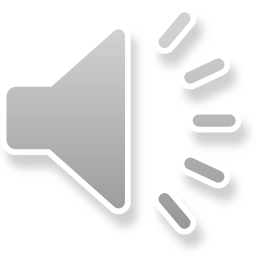 Opération 11
78,09
x 10
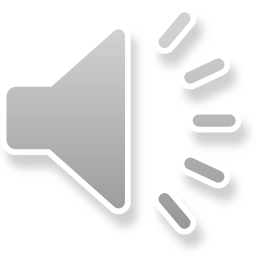 Opération 12
2,314
x 100
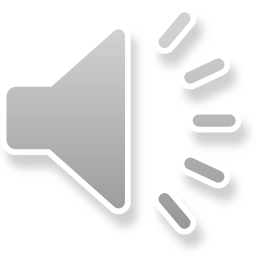 Opération 13
0,9
x 10
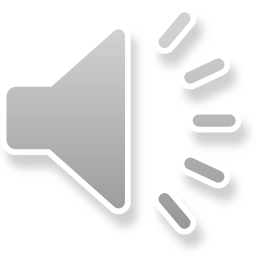 Opération 14
0,478
x 100
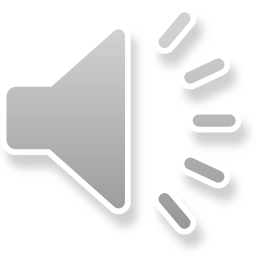 Opération 15
5,89
x 1 000
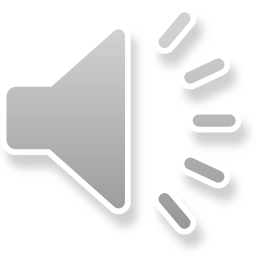 Opération 16
65,4
x 100
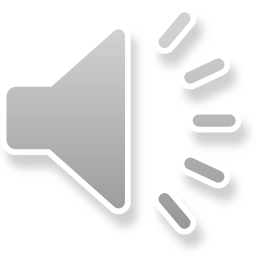 Opération 17
1,1
x 1 000
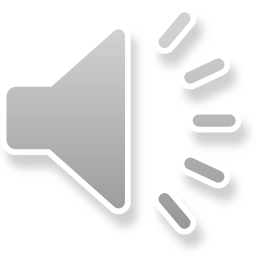 Opération 18
8,475
x 10
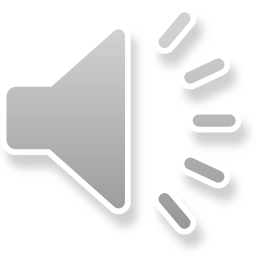 Problème
Pour rentrer chez elle après l’école, Tissaïa parcourt 0,875 m.
Quelle distance Tissaïa parcourt-elle en 10 trajets ?
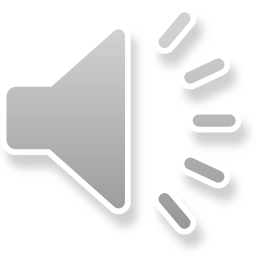 C’est fini !